বোয়ালখালী হাজী মোঃ নুরুল হক ডিগ্রি কলেজের
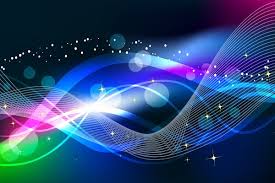 অনলাইন ক্লাসে
ইসলামের ইতিহাস ও সংস্কৃতি
সকল ছাত্র-ছাত্রীদেরকে
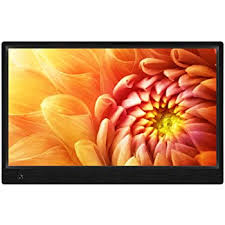 স্বাগতম
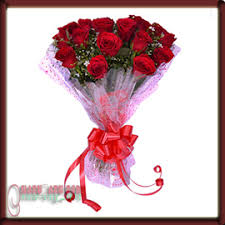 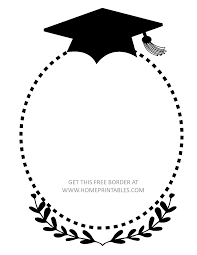 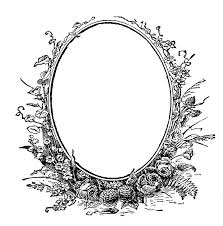 আবদুল গনি 
প্রভাষক 
ইসলামের ইতিহাস ও সংস্কৃতি 
বোয়ালখালী হাজী মোঃ নুরুল হক ডিগ্রি কলেজ
শাকপুরা, বোয়ালখালী, চট্রগ্রাম।
মোবাইল-০১৫৩১৬৬২৮৩৪/০১৮১৫৬০৩২৬৬
agani2325@gmail.com
শ্রেণিঃ- একাদশ-দ্বাদশ 
ইসলামের ইতিহাস ও সংস্কৃতি
পত্রঃ-দ্বিতীয় 
অধ্যায়ঃ-চতুর্থ  
সময়ঃ- ১ ঘন্টা
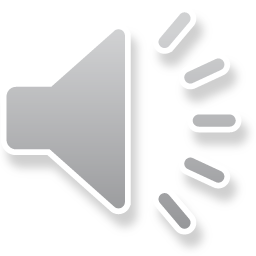 মুসলিম রেঁনেসার অগ্রদূত
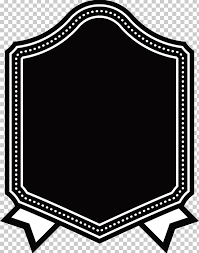 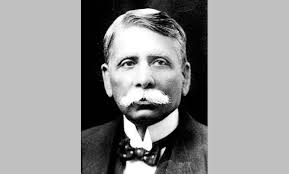 সৈয়দ আমির আলি
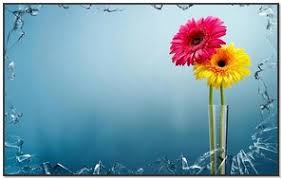 আজকের আলোচ্য বিষয়
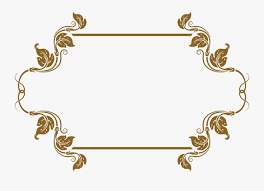 সৈয়দ আমির আলি
(১৮৪৯-১৯২৮ খ্রিঃ)
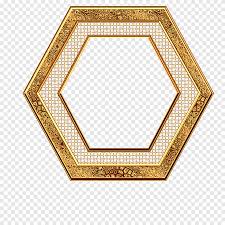 শিখন ফল
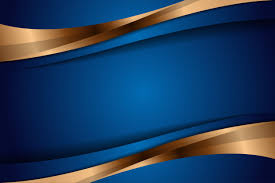 পাঠ শেষে শিক্ষার্থীরা
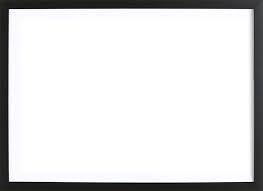 সৈয়দ আমির আলির জীবন বৃত্তান্ত ব্যাখ্যা করতে পারবে।
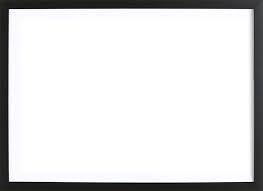 ঔপনিবেশিক বাংলায় শিক্ষা ও রাজনৈতিক সংস্কারে তাঁর অবদান মূল্যায়ন করেত পারবে।
জন্ম ও শিক্ষা
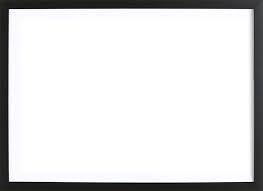 সৈয়দ আমির আলি ১৮৪৯ খ্রিঃ ৮ এপ্রিল শিয়া পরিবারে জন্মগ্রহন করেন। 
জন্মস্থান হুগলি জেলার অন্তর্গত চুঁচুড়া শহরে। 
তাঁর পিতা সৈয়দ সাদ আলী চুঁচুড়ার হেকিমি ঔষধ ব্যবসায়ী ছিলেন। 
তিনি এন্ট্রাস পাস করে হুগলি কলেজে ভর্তি হন। 
এ কলেজ থেকে তিনি ১৮৬৭খ্রিঃ বি.এ ও 
১৮৬৮খ্রিঃ ইতিহাস ও রাজনৈতিক অর্থনীতিতে এম.এ লাভ করেন।
তিনি কলকাতা বিশ্ববিদ্যালয় থেকে বি.এল ডিগ্রী প্রাপ্ত হন। 
১৮৭৩খ্রিঃ তিনি লন্ডনের ইনার ট্রম্পল থেকে বার-এট-ল ডিগ্রী লাভ করে ব্যারিস্টার হন। মুসলমানদের রাজনৈতিক আন্দোলনের অগ্রণী হিসেবে কৃতিত্বপূর্ণ অবদান রেখে এ মহামনীষী ১৯২৮খ্রিঃ ৩ আগস্ট লন্ডনে মৃত্যুবরণ করেন। 
অসাধারণ মেধাশক্তির অধিকারী সৈয়দ আমির আলি প্রতিটি পরীক্ষায় বৃত্তি লাভ করেন।
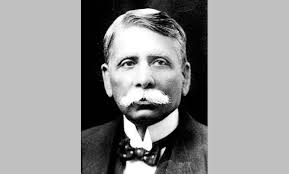 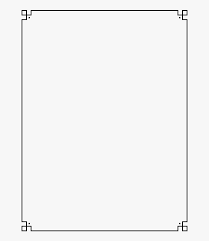 কর্মজীবন
সৈয়দ আমির আলি ল’পাস করে কলকাতায় হাইকোর্টে আইন পেশায় যোগ দেন।
১৮৭৩ খ্রিঃব্যারিস্টারি করার পর তিনি লন্ডনে কিছু দিন আইন ব্যবসা করেন। দেশে ফিরে তিনি পুনরায় কলকাতা হাইকোর্টে আইন পেশায় যোগ দেন।
১৮৭৪ খ্রিঃ কলকাতা বিশ্ববিদ্যালয়ে ফেলো নির্বাচিত হন।
১৮৭৪ খ্রিঃ তিনি বংগীয় আইন পরিষদের সদস্য মনোনীত হন।
১৮৭৭ খ্রিঃ তিনি কলকাতা পেসিডেন্সি ম্যাজিস্ট্রেট পদে নিযুক্ত হন।
১৭৮৯ খ্রিঃ ভারপ্রাপ্ত চীফ প্রেসিডেন্সি ম্যাজিস্ট্রেট পদে আসীন হন।
১৮৮১ খ্রিঃ চাকরি জীবন একঘেঁয়ে মনে হওয়াতে চীফ পেসিডেন্সি ম্যাজিস্ট্রেট পদ 	হতে ইস্তফা দিয়ে ব্যারিস্টারি পেশায় ফিরে যান।
১৮৮৩ খ্রিঃ মুসলমানদের স্বার্থ রক্ষার জন্য বড় লাট লর্ড রিপন তাঁকে কেন্দ্রীয় আইন পরিষদের সদস্য নিযুক্ত করেন।
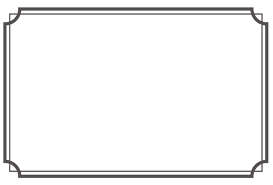 ১৮৮৪ খ্রিঃ তিনি কলকাতা বিশ্ববিদ্যালয়ে আইন বিভাগে ‘ঠাকুর অধ্যাপক’পদে 	নির্বাচিত হন।
১৮৮৭ খ্রিঃ তিনি ‘সি.আই. ই.’ উপাধিতে সম্মানিত হন। 
১৮৯০ খ্রিঃ তিনি কলকাতা হাইকোর্টের বিচারপতি নিযুক্ত হন।  
১৯০৪ খ্রিঃ এ পদ থেকে অবসর গ্রহন করে স্থায়ীভাবে বিলতে বসবাস করতে থাকেন।
১৯০৯ খ্রিঃ ১৩ নভেম্বর সর্বপ্রথম ভারতীয় হিসেবে প্রিভি কাউন্সিলের সদস্য নিযুক্ত হন। আইন বিষয়ক প্রজ্ঞা ও পান্ডিত্যের স্বীকৃতিস্বরুপ কেমব্রিজ বিশ্ববিদ্যালয় তাঁকে এল.এল.ডি ডিগ্রী দেন। কলকাতা বিশ্ববিদ্যালয় ডি.এল ডিগ্রী এবং আলীগড় বিশ্ববিদ্যালয় ডি.লিট ডিগ্রী দ্বারা তাঁকে ভূষিত করা হয়।
১৯২৮ খ্রিঃ বৃটেনে মৃত্যুবরণ করেন।
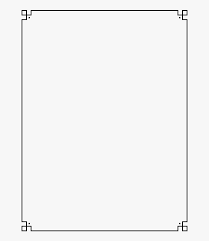 রচনাবলি ও মুসলিম রেঁনেসার
সৈয়দ আমির আলি ছিলেন ইসলামি ও পাশ্চাত্য জ্ঞানের অধিকারী মুসলিম রেঁনেসার অগ্রদূত। তিনি ইসলামের ইতিহাস ও সংস্কৃতি এবং আইন বিষয়ক বেশ কিছু মুল্যবান গ্রন্থ রচনা করেন
 Spirit of Islam. 
 History of the Saracens. 
 Ethics of Islam.
তাঁর রচিত উল্লেখযোগ্য আইন বিষয়ক গুরুত্বপূর্ণ গ্রন্থসমূহ হল
Mohamedan Law; 
The Personal Law of the Mohamedan
Civil Procedure in British India; 
The Law of Evidence Applicabie of British India.
তাড়াও সমকালীন দেশি-বিদেশি পত্র-পত্রিকা ও গবেষণা জার্নালেও তাঁর অনেক মুল্যবান লেখা প্রকাশিত হয়েছে।
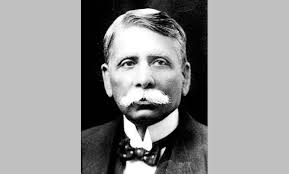 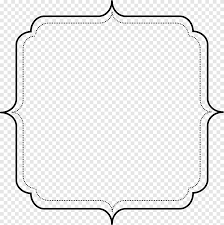 রাজনৈতিক সচেতনতা সৃষ্টি
সৈয়দ আমির আলি ছিলেন একজন দুরদর্শি রাজনীতিবিদ ও সমাজ সংস্কারক। নবাব আবদুল লতিফ মুসলমানদের শিক্ষার দিকটিকে প্রাধান্য দিয়েছিলেন,কিন্তু সৈয়দ আমির আলি শিক্ষার পাশাপাশি মুসলমানদের রাজনৈতিক পুনর্জাগরণের প্রয়োজনীয়তা উপলদ্ধি করেছিলেন। এ সম্পর্কে তিনি বলেন,“আমি ভারতীয় মুসলমানদের মধ্যে রাজনৈতিক শিক্ষার অভাব লক্ষ্য করি এবং হিন্দু সম্প্রদায়ের রাজনৈতিক প্রতিষ্ঠানগুলোর প্রতিপত্তি দেখতে পাই।” তবে তিনি আন্দোলন বা বিপ্লবের মাধ্যমে রাজনৈতিক লক্ষ্য অর্জনে বিশ্বাসী ছিলেন না,তিনি নিয়মতান্ত্রিক বা সাংবিধানিক পন্থায় দাবি আদায়ের পক্ষপাতি ছিলেন। এ লক্ষ্যে তিনি “ন্যাশনাল মোহামেডান এসোসিয়েশন” গঠন করেন।
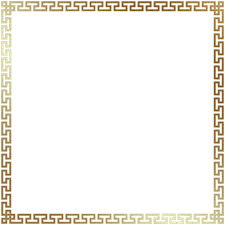 সেন্ট্রাল ন্যাশনাল মোহামেডান এসোসিয়েশন গঠন
১৮৭৭ সালে সৈয়দ আমির আলি কলকাতায় ‘ন্যাশনাল মোহামেডান এসোসিয়েশন’ নামে একটি সংগঠন প্রতিষ্ঠা করেন। ভারতের বিভিন্ন প্রদেশে প্রায় ৫৩টি শাখা প্রতিষ্ঠিত হলে ১৮৮৩ সালে সংগঠনের কেন্দ্রীয় নামকরণ করা হয় ‘সেন্ট্রাল ন্যাশনাল মোহামেডান এসোসিয়েশন’। এটি ভারতীয় মুসলমানদের প্রথম রাজনৈতিক সংগঠন। 
	এ সংগঠনের প্রধান লক্ষ্য ও উদ্দেশ্য হলোঃ-
(১) মুসলমান সম্প্রদায়ের রাজনৈতিক চেতনা ও ঐক্য প্রতিষ্ঠা; 
(২) মুসলমানদের নৈতিক উন্নতি সাধন;
(৩) নিয়মতান্ত্রিক উপায়ে মুসলমানদের দাবি-দাওয়া সরকারের নিকট পেশ করা; 
(৪) ভারতীয় হিন্দু-মুসলমানদের মধ্যে মৈত্রী ও সম্প্রীতি সৃষ্টি করা।
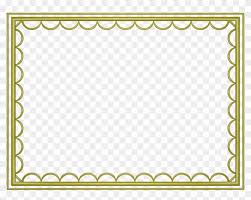 এসোসিয়েশনের কার্যাবলি
সৈয়দ আমির আলি এসোসিয়েশনের মাধ্যমে 
শিক্ষা ও চাকরি ক্ষেত্রে সুযোগ-সুবিধা আদায়ের জন্য সর্বাত্মক চেষ্টা করেন। 
১৮৮১সালে মহসিন ফান্ডের টাকায় একটি কলেজ ও মুসলিম ছাত্রাবাস নির্মাণের দাবি জানান।
১৮৮২সালে তিনি হান্টার কমিশনের নিকট মুসলমানদের শিক্ষা বিস্তারের ছাত্র বেতন হ্রাস,মুসলিম এলাকায় মুসলিম শিক্ষক ও পরিদর্শক নিয়োগ এবং আরবি-ফারসি শিক্ষার ব্যবস্থা করার প্রস্তাব দেন। 
তিনি কলকাতা মাদ্রাসায় উচ্চতর ইংরেজি শিক্ষা চালুর দাবি জানান। 
১৮৮২ সালে লর্ড রিপন কাছে প্রদত্ত স্মারকলিপিতে মুসলমানদের জন্য চাকরির বিশেষ ব্যবস্থা,বিচার বিভাগে মুসলমানদের নিয়োগ এবং বিহারের আদালতে উর্দু ভাষা প্রচলনের দাবি করেন।
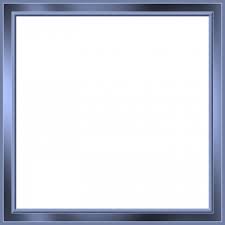 লন্ডনে মুসলিম লীগ প্রতিষ্ঠা
১৯০৬ সালে ভারতের মুসলমানদের স্বতন্ত্র রাজনৈতিক দল মুসলিম লীগ প্রতিষ্ঠিত হলে, সৈয়দ আমির আলি ১৯০৮ সালে লন্ডনে এ সংগঠনের শাখা প্রতিষ্ঠা করেন। ১৯০৯ সালে ‘মর্লি-মিন্টোর সংস্কারের’ প্রাক্কালে তিনি ব্রিটিশ সরকারের নিকট ভারতের মুসলমানদের জন্য পৃথক নির্বাচন প্রথার দাবি জানান। তাঁর দাবির প্রেক্ষিতে  ১৯০৯ সালের সংস্কার আইনে পৃথক নির্বাচন প্রথা অন্তর্ভুক্ত হয়। ফলে ভারতীয় মুসলমানদের স্বতন্ত্র জাতীয়তা প্রথমবারের মতো স্বীকৃতি লাভ করে। দুর্দশাগ্রস্থ বাংলার মুসলিম সমাজের পুনর্জাগরণে অসামান্য অবদান রাখেন। তিনি পশ্চাত্য শিক্ষার মাধ্যমে সামাজিক ও বৈষয়িক উন্নতির পাশাপাশি মুসলমানদের রাজনৈতিক জাগরণের পক্ষপাতি ছিলেন।
‘সেন্ট্রাল ন্যাশনাল মোহামেডান এসোসিয়েশন’ কে গঠন করেন?
       (ক) নবাব আবদুল লতিফ       (খ) হাজি মুহাম্মদ মোহসিন 
       (গ) তিতুমীর                       (ঘ) সৈয়দ আমির আলী
২. ভারতীয় মুসলমানদের প্রথম রাজনৈতিক সংগঠনের নাম কী?
       (ক) ন্যাশনাল কংগ্রেস            (খ) সেন্ট্রাল ন্যাশনাল মোহামেডান এসোসিয়েশন
       (গ) বিজেপি                        (ঘ) ন্যাশনাল পার্টি
৩. ‘এ শর্ট হিস্ট্রি অব দ্যা স্যারাসিনস’ গ্রন্থটির রচয়িতা কে?
       (ক) সৈয়দ আহমদ                 (খ) সম্রাট দ্বিতীয় বাহাদুর শাহ
       (গ) সৈয়দ আমির আলী           (ঘ) রাজা রামমোহন রায়
৪. সৈয়দ আমির আলী কত সালে মৃত্যুবরণ করেন?
       (ক) ১৯২৮সালে                    (খ) ১৯০৯সালে 
       (গ) ১৮৮৩সালে                    (ঘ) ১৯৪৮সালে
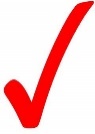 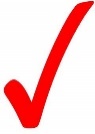 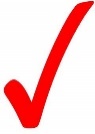 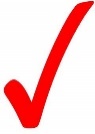 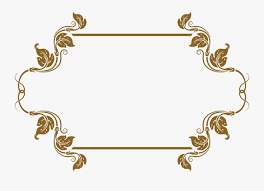 জ্ঞানমূলক প্রশ্নোত্তর
উত্তর
১ হুগলি জেলার চুঁচড়া শহরে
২ সৈয়দ সাদ আলি
৩ সৈয়দ আমির আলি
৪ সৈয়দ আমির আলি
৫ সৈয়দ আমির আলি
৬ সেন্ট্রাল ন্যাশনাল মোহামেডান এসোসিয়েশন
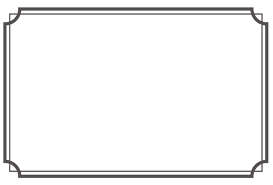 ১.সৈয়দ আমির আলি কোথায় জন্মগ্রহন করেন?
২.সৈয়দ আমির আলির পিতার নাম কী?
৩.লন্ডনে মুসলিম লীগ প্রতিষ্ঠা করেন কে?
৪.মুসলিম রেঁনেসার অগ্রদূত ছিলেন কে?
৫.বাংলার মুসলমানদের রাজনৈতিকভাবে সচেতন করেন কে?
৬.ভারতীয় মুসলমানদের প্রথম রাজনৈতিক সংগঠনের নাম কী
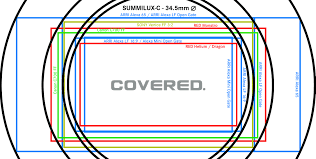 দলীয় কাজ
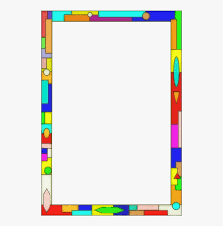 সৈয়দ আমির আলির ভারতীয় মুসলিম সমাজকে রাজনৈতিকভাবে সচেতন করতে কি ভূমিকা রেখেছিল ব্যাখ্যা কর।
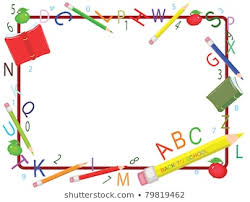 বাড়ির কাজ
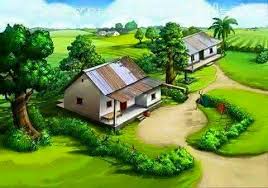 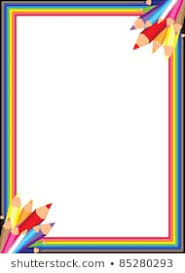 সৈয়দ আমির আলির শিক্ষা ও রাজনৈতিক সংস্কারসমূহ বিশ্লেষণ কর।
ধন্যবাদ
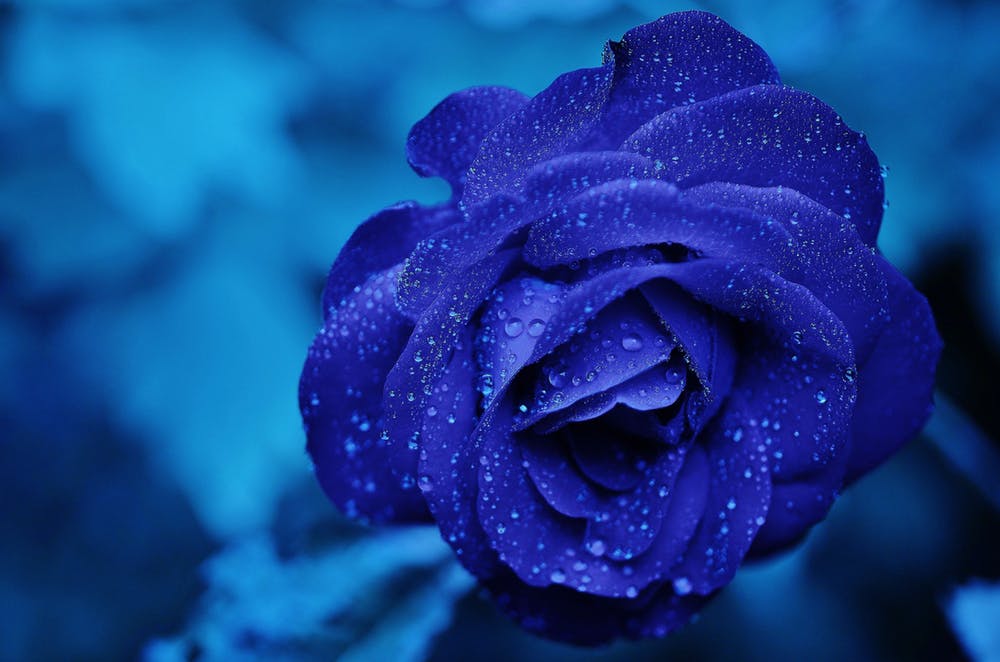